Wednesday 17 June 2020
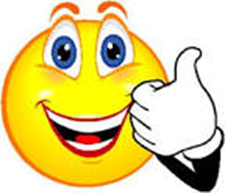 Bien?Regular?Mal?
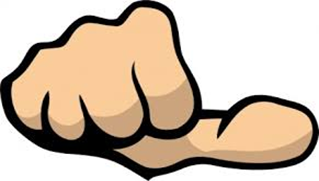 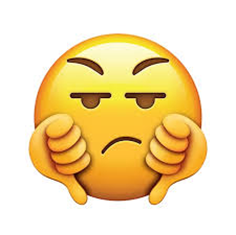 https://www.bbc.co.uk/teach/supermovers/ks1--ks2-mfl-spanish-greetings-with-ben-shires/zfksqp3
Procedure Writing
To help me communicate effectively in and out of school I will write a procedure. The purpose of a procedure is to provide instructions about how to make or do something.
 Say-  Think, pair and share what you made for the Great Science Share, what materials you used and how you made it.


Write – Write a procedure using a title, goal, materials and steps.

Do – Read your procedure to your family.  Does it make sense? Have you used your core targets?
Writing a Procedure
Title

Goal (What is going to be made or done?)


Materials
You will need:


Steps  (How will it be made or done?)
1.
2.
3.
4.
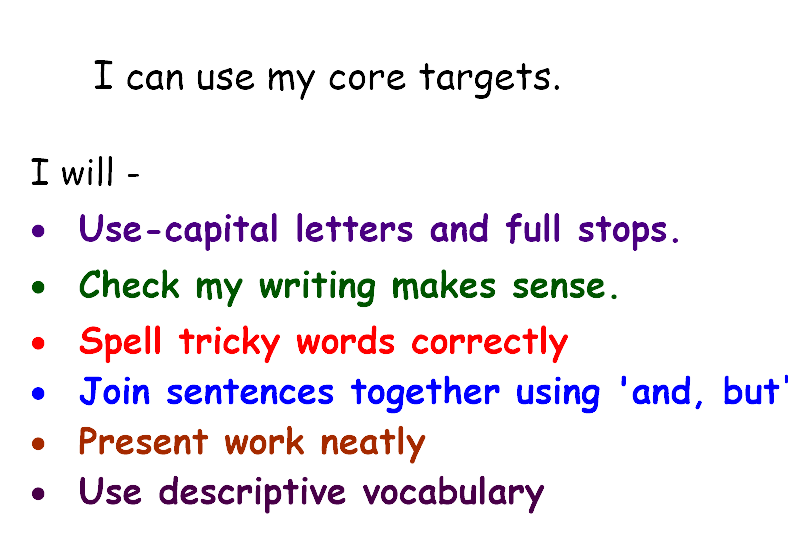 Spelling Words
fighting
drawing
cheated
melted
pointed
shouted
hoping 
liking
raining
Here are your spelling words for the week. Choose 3 words each day to practise. 
 Remember to..

Read the word
Clap the syllables 
Use your sound box to sound out the sounds.
Write out the words
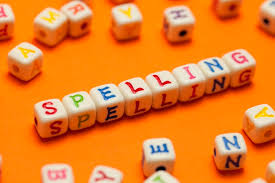 Reading Detectives
I can read the sentences
I can find the vowel digraphs, tricky words, and words ending in ‘ing’.
I can up level the sentence to make it more interesting
I can identify the nouns and verbs.


The plane soared across the blue sky and landed safely at the airport.
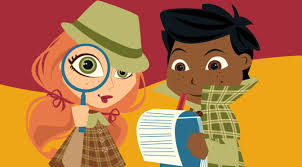 Story Time
https://www.youtube.com/watch?v=tANJ4JtHPTw&list=PLuQ9vjXNtWESwtoHoxfx9_IiinjGsIXgL&index=13&t=0s&app=desktop
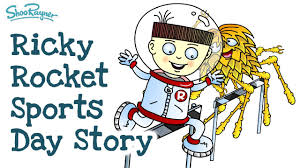 Maths and Numeracy
I am learning to add and subtract to 20 and beyond 
To explore numbers, understand quantities, use strategies to help me work with numbers I can

 Say-  count forwards and backwards to and from 50 in 5s, throw and catch a ball with someone as you do it. 

Make –  Play Bunny Battlefront on ICT games (year 2).   

Write- Complete the ‘make equal groups’ page from the blog.
Counting in 5s
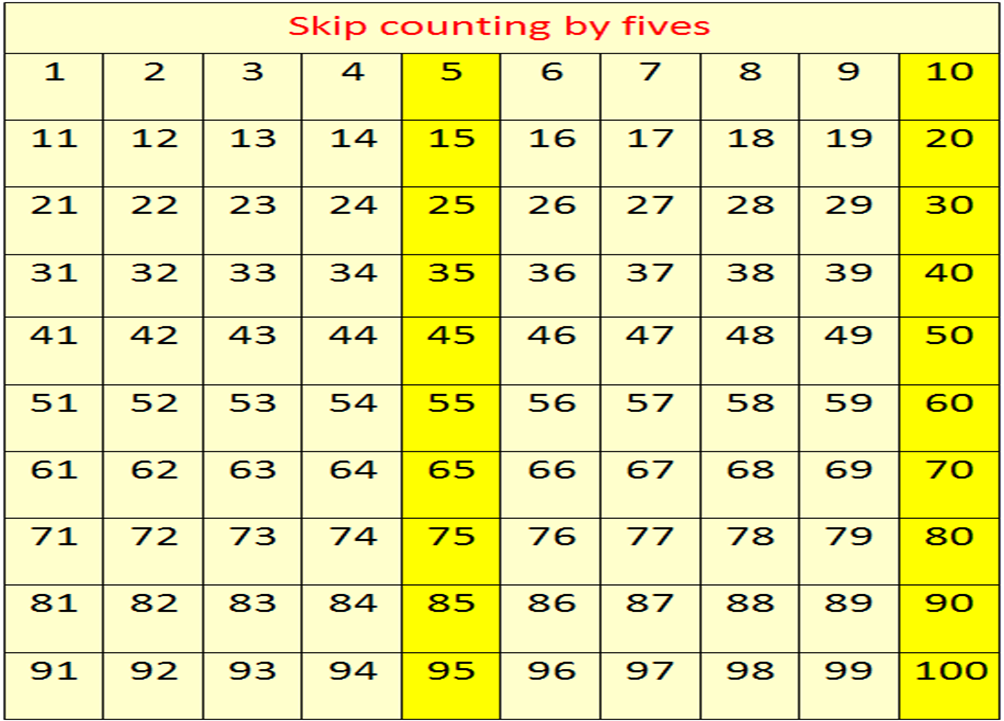 Now use the counting in 5s ppt to help you practice counting in 5s.
Number Songs
https://www.youtube.com/watch?v=OCxvNtrcDIs
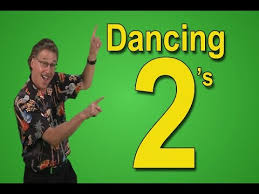 Sports Day
Please have lots of fun with all the sports day activities.  Don’t forget to share your photos!
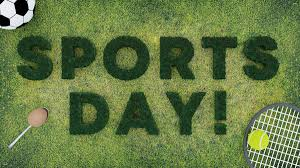